“Farm to Fly 2.0”               Georgia  Workshop Goals    and Agenda
December 3,  2015
Georgia F2F2 Workshop
Atlanta, Georgia

Richard Altman
Executive Director Emeritus
F2F2 Eastern States Projects Focal
Commercial Aviation Alternative Fuels Initiative (CAAFI)
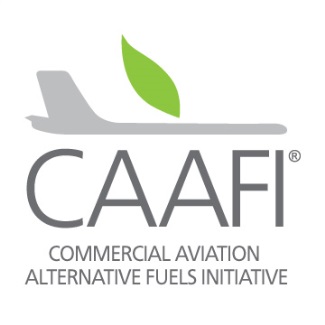 GA Early CAAFI State Focus (2010)
What has Changed?
“Farm to Fly” 2.o Agreement (2013)
Defense Production Act (2014)
Three added pathways for Jet fuel qualification
Multiple Airline Purchase Agreements 
Delta Purchase of Oil Refinery
United Investment in MSW-L provider Fulcrum
Multiple State Project engagement (2012 – 15’)
15+ Fuel Processors stakeholders in States.
GA Goals for Today’s Workshop
Identify promising targets for FY16 investments by USG, private sector and other in GA sustainable fuel developments

Focus on the best funding vehicles to
	a)   begin to establish new projects
         b)   enhance supply chain development for current pathways

Network! Network! Network!  Initiate new relationships to serve your customers
GA Workshop Agenda
9:00 Welcome – Georgia Tech
9:10  Introductions - Workshop Goals – Altman (CAAFI)
9:30 GA Panel - Anderson (USDA - ARS)
10:15 Processes / Processors Panel - Realff (GATech)
10:45 USDA/Gov’t Program Panel - Robinson (USDA – RD)
11: 30 Environmental Opportunity Panel – Favero (GATech)
12:15  Working Lunch
1:00   End Customer Panel - Hudnall (GACOI), Myrben (A4A)
1:45  Farm to Fly 2.0 State Project Benchmark - Altman
2:15  Brainstorming - Critical Next Steps - Thomas (GATech)
3:15  Next Steps – Altman / All
4:00 Adjourn